CA Practice Management
CA Umesh Sharma
Date: 08-06-2023.
Overview
Introduction
You are 
what you Think.
Introduction
To Inspire.
To Grow.
To Help.
To Plan.
To Enjoy Practice.
Lets Start  Opinion Poll
Please be candid and share truth…
Its anonymous .. No Identity of participants disclosed.  
It’s a Zoom Poll  …check your screen.. 
One by one answer of multiple choice…. All practice related
Total 5 Min…
 Get ready…
Thanks for your Opinion
CA Practice Management Strategies
Goal Management
Goal Management
Goal Management
Goal Management
How to come out of it?
Action Points- Change Approach
Conclusion- R,,,Re-think, Re-union, Re-Plan, Re-Start, Re-Run
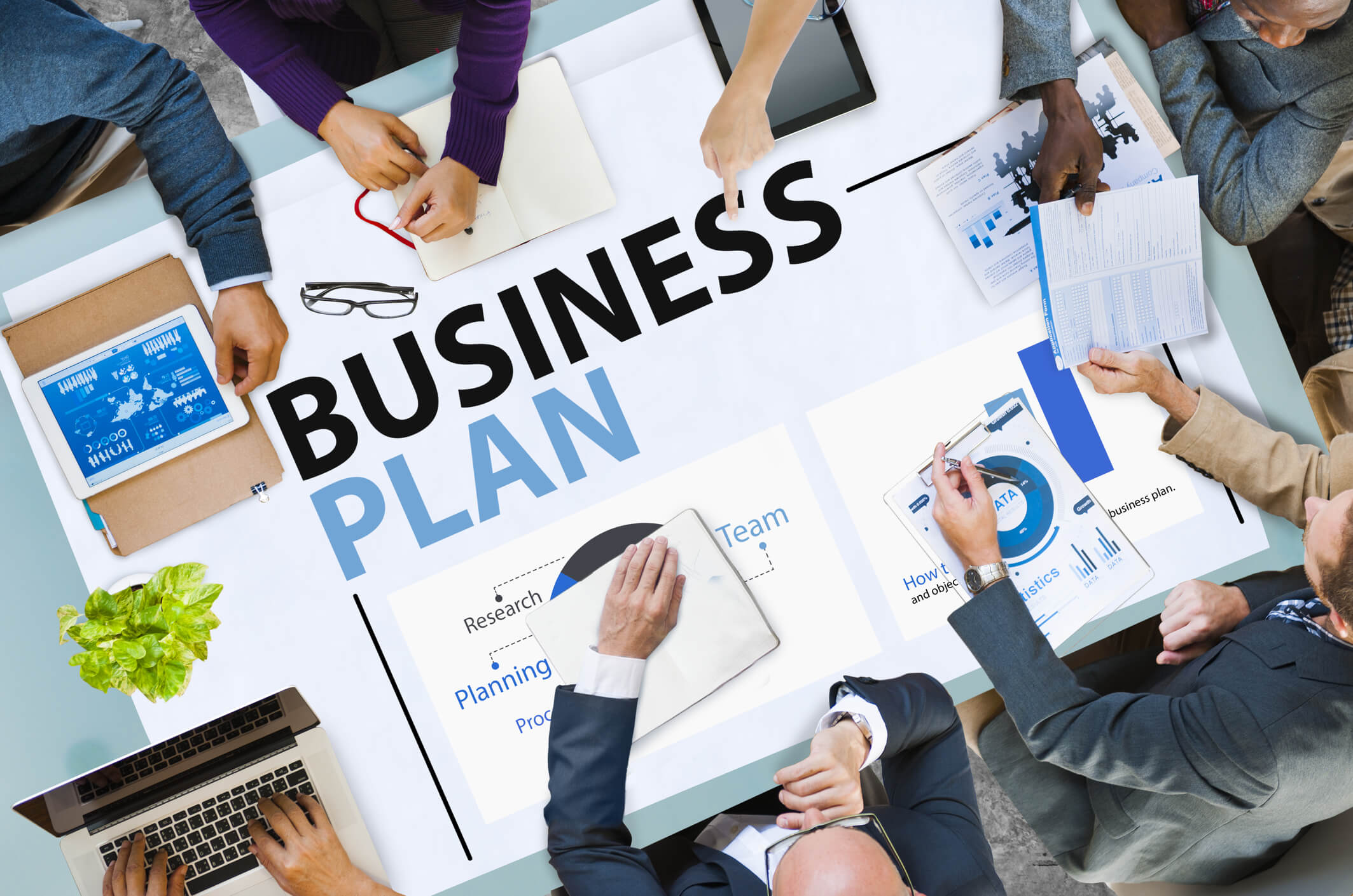 Thanks..
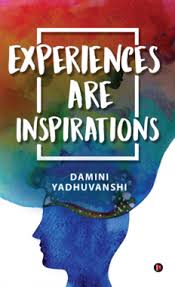